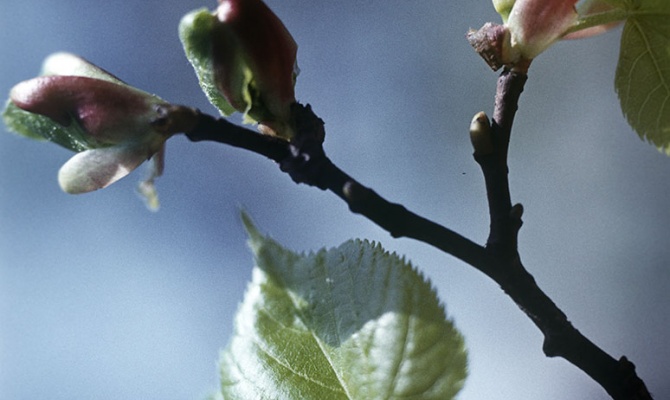 Урок познания мира на тему:
«Плоды. Семена. Овощи.»
КГУ ОСШ –гимназия «Мырзакент»
Подготовила и провела учитель начальных классов  высшей категории:
Вольвакова Елена Ивановна                 26.02.2015 год
Овощи.
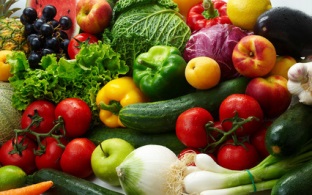 Морковь
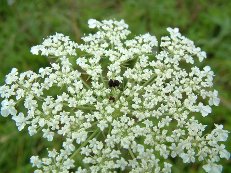 Про меня рассказ  не длинный-
Кто не знает витамины?
Пей всегда морковный сок
И грызи морковку.
Будешь ты тогда дружок-
Крепким, сильным, ловким!
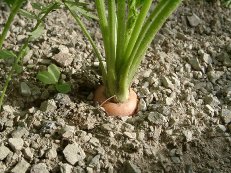 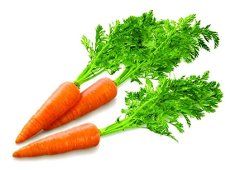 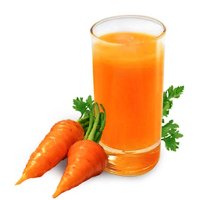 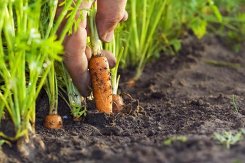 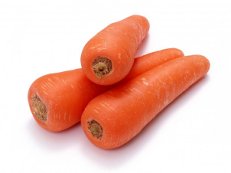 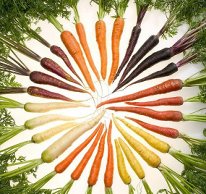 Виды моркови.
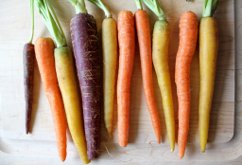 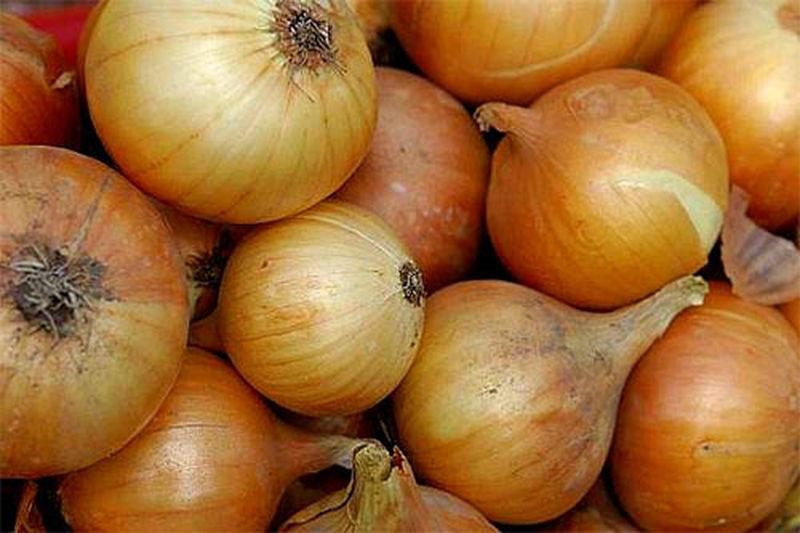 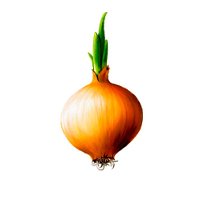 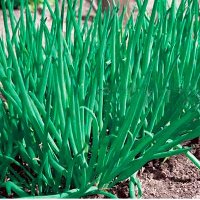 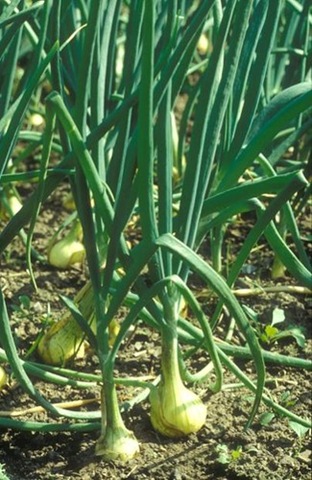 Лук -значит «остропахнущий». Зато 
 от моего  запаха гибнут все бактерии.
 Луковый сок облегчает кашель. 
 А родился я в Азии.
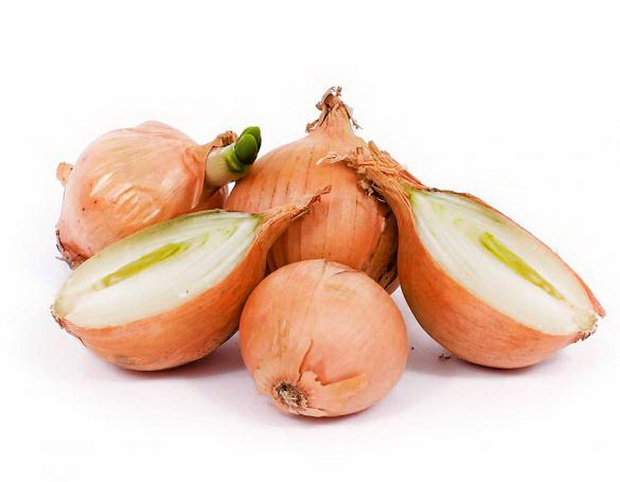 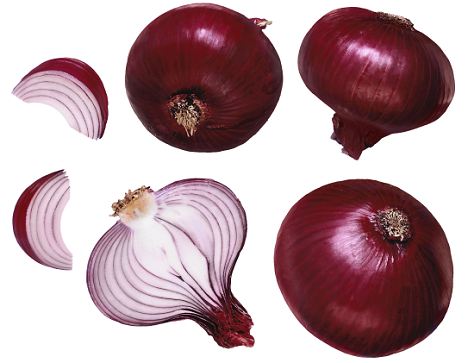 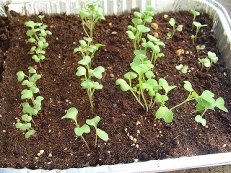 Капуста
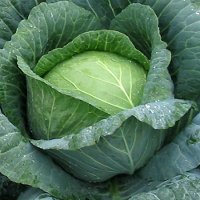 Моё имя от латинского слова «капут»-
«голова». Очень полезна для пищеварения.
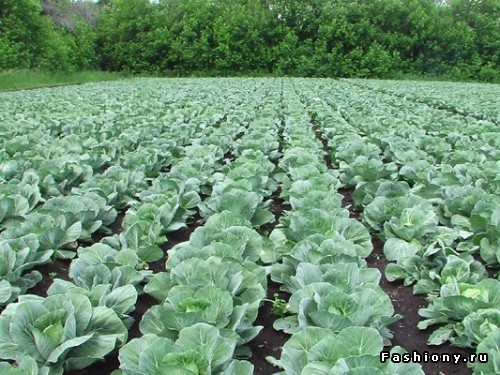 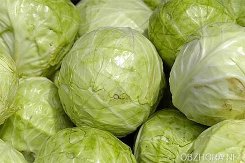 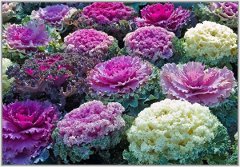 Виды капусты.
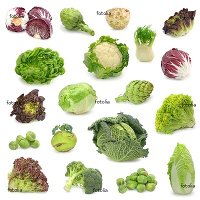 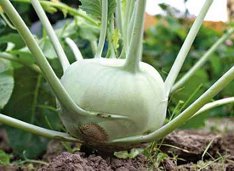 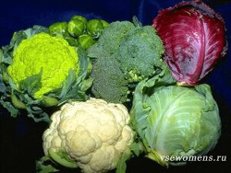 Картофель.
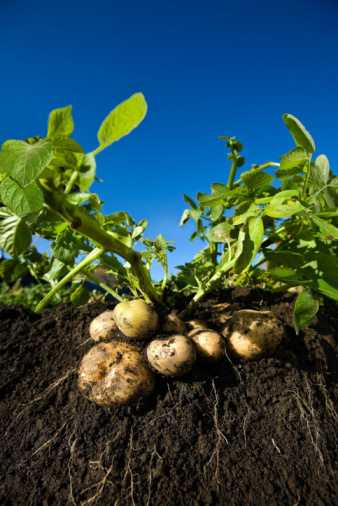 Меня раньше называли «зелёным 
 земляным  яблоком». 
 А родился я в Южной Америке.
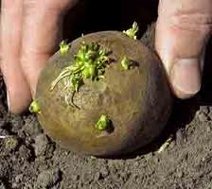 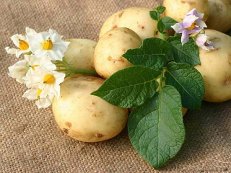 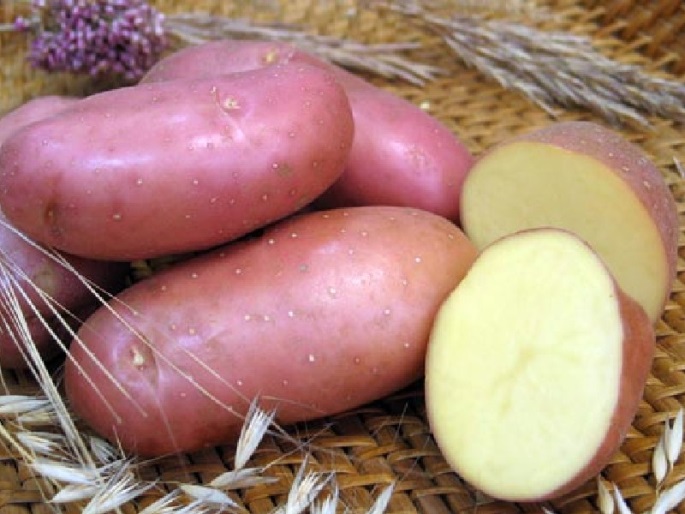 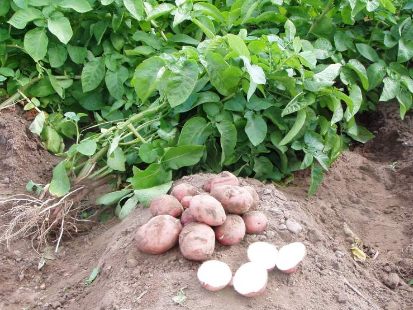 Виды картофеля.
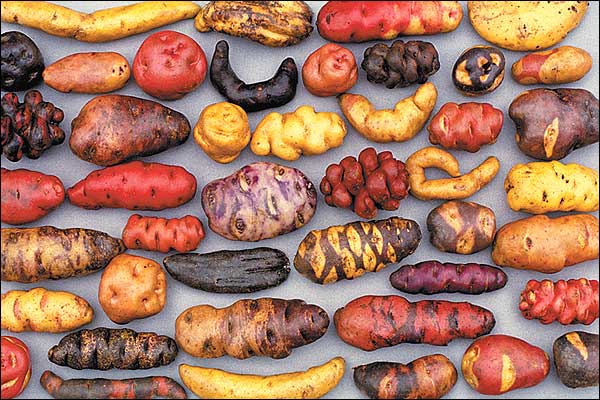 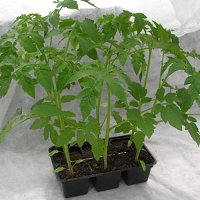 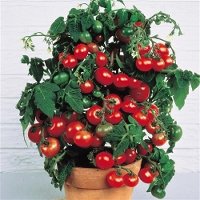 Помидоры.
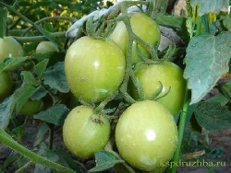 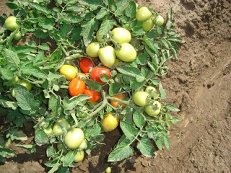 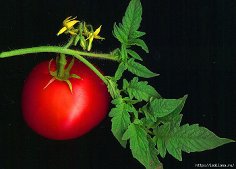 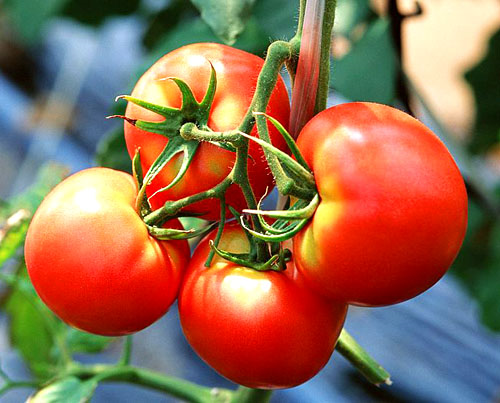 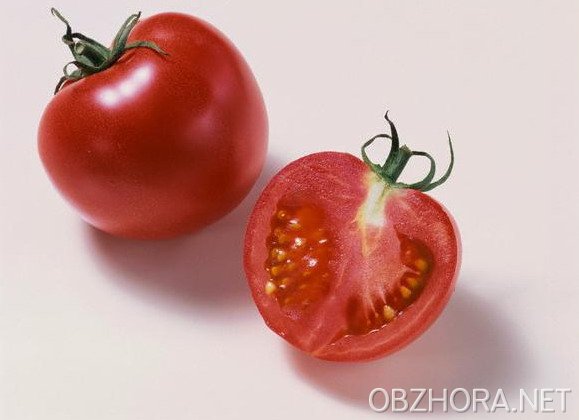 Огурец.
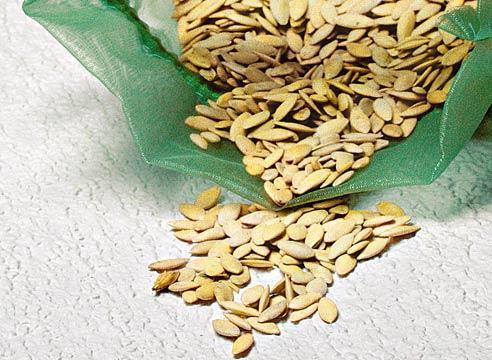 Моя Родина – Индия.  Любимый овощ
 летом и зимой.
Мои плоды идут на стол незрелыми,
 а желтые – на семена.
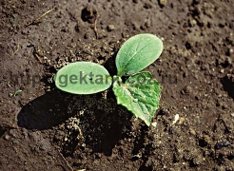 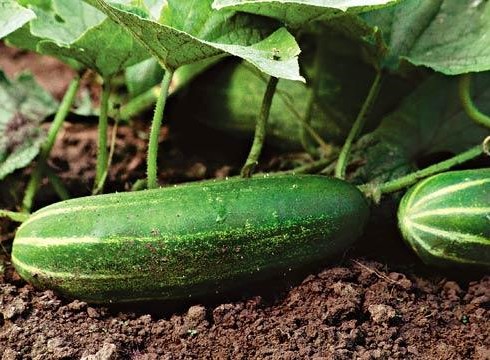 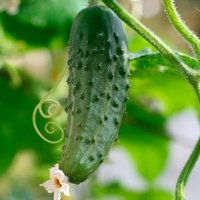 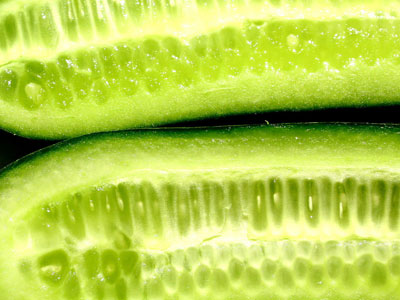 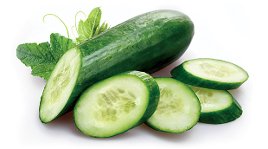 Перец.
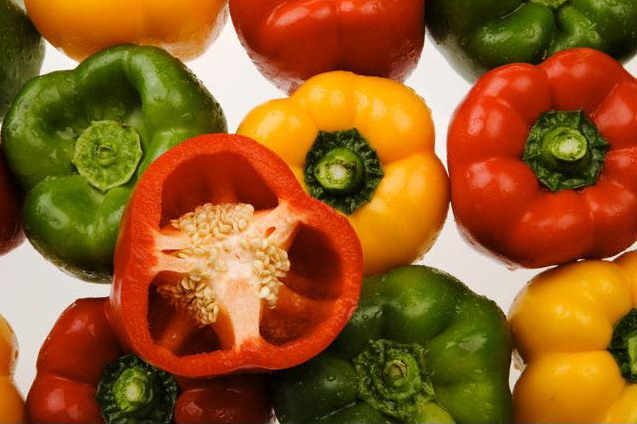 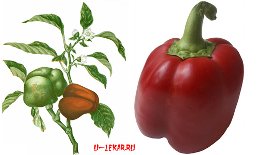 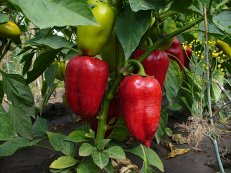 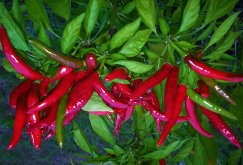 Сорта перца.
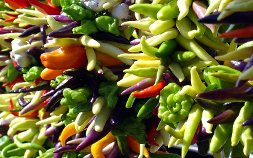 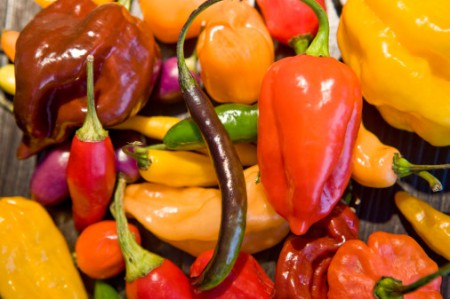 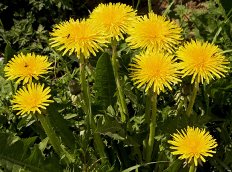 Одуванчик.
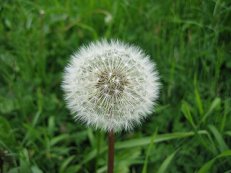 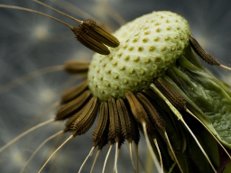 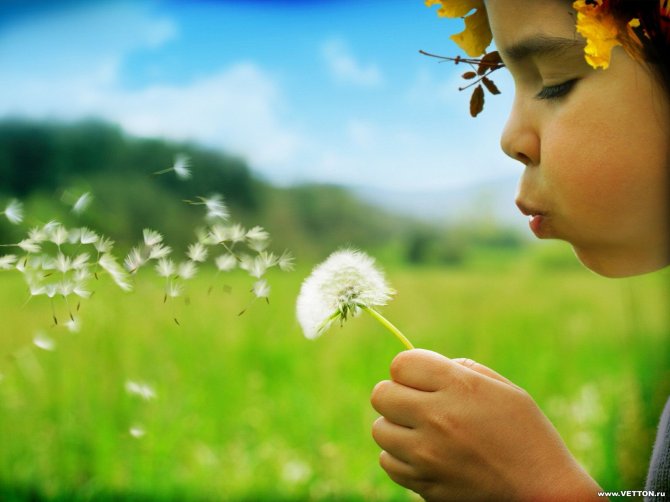 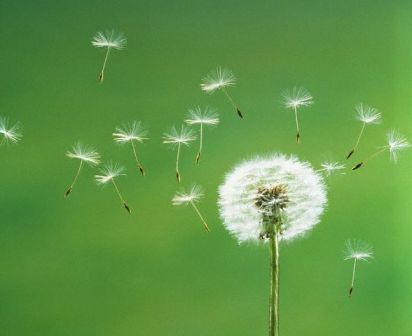 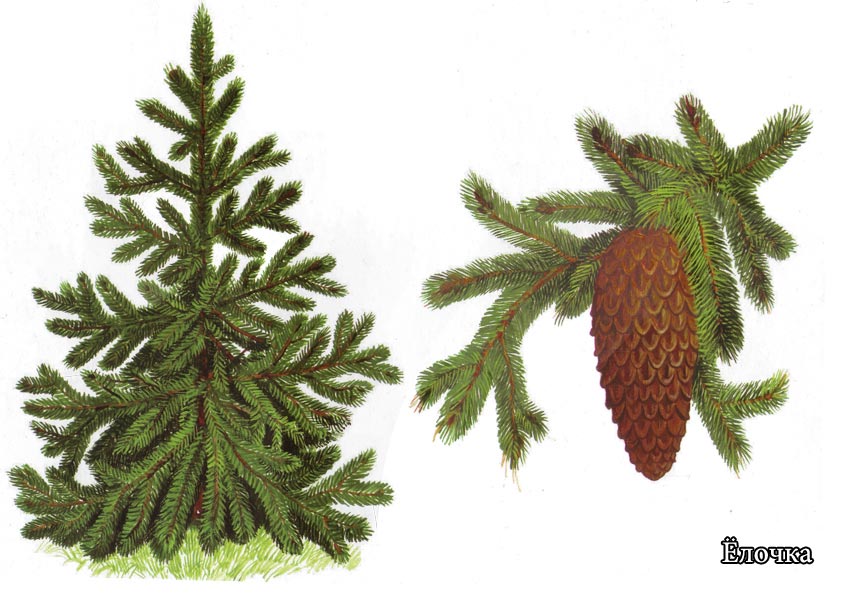 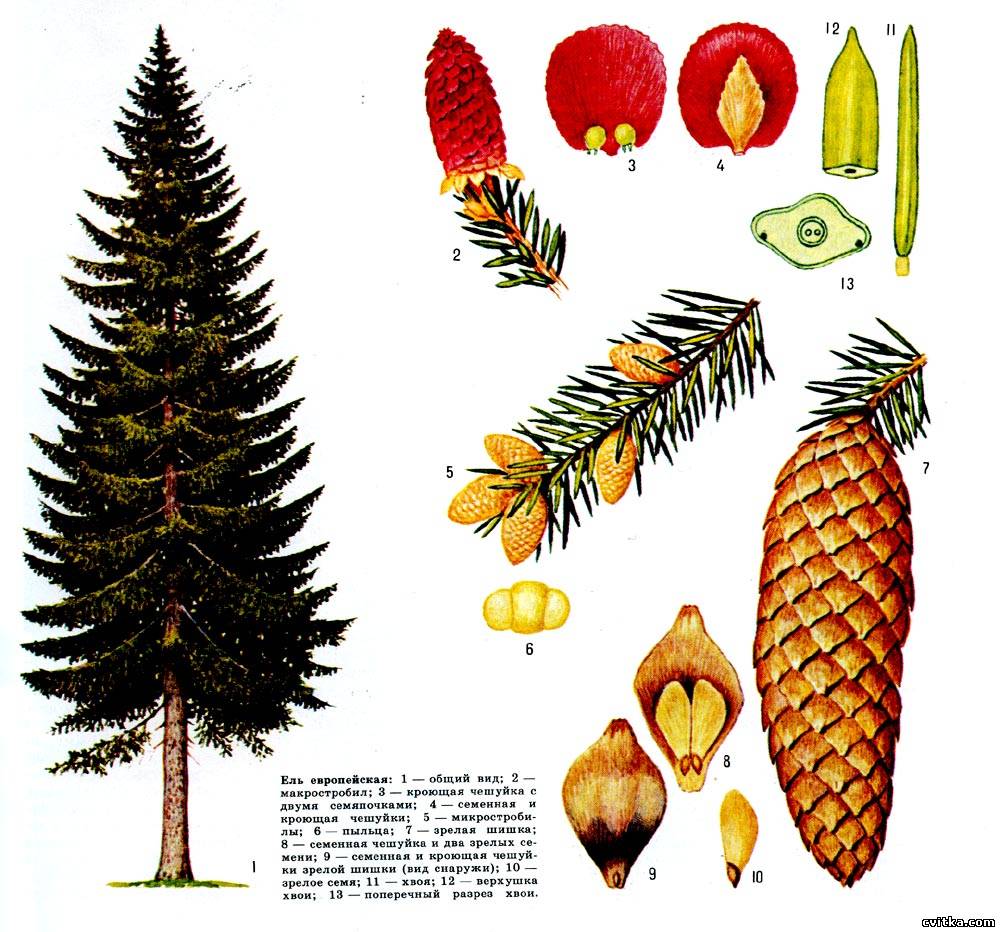 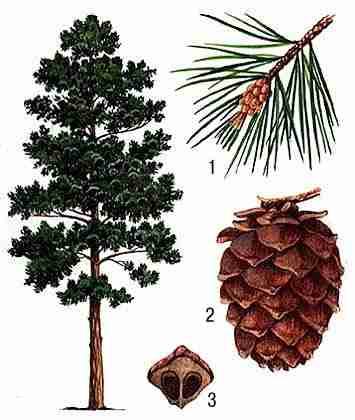 Кедр.
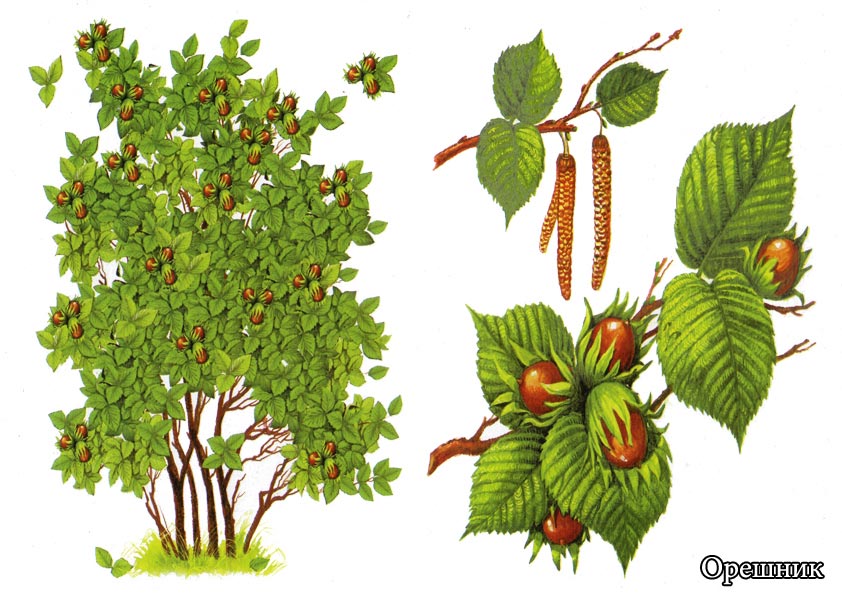 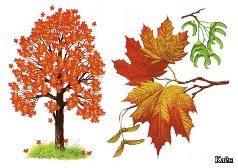 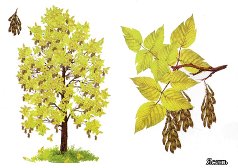 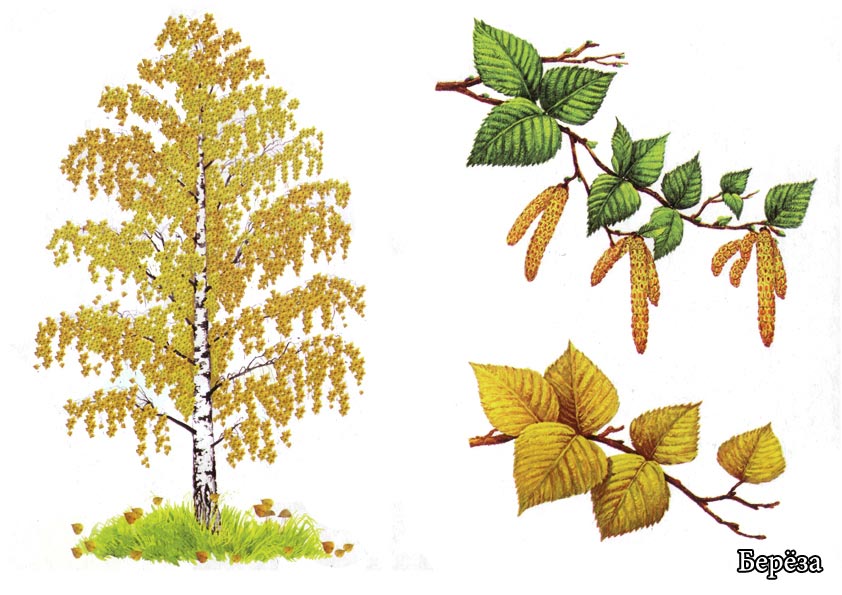 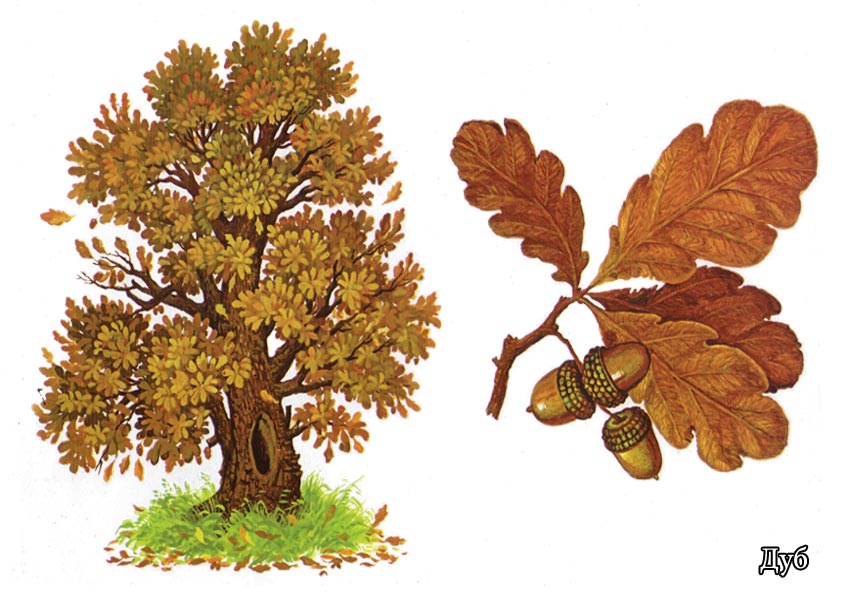 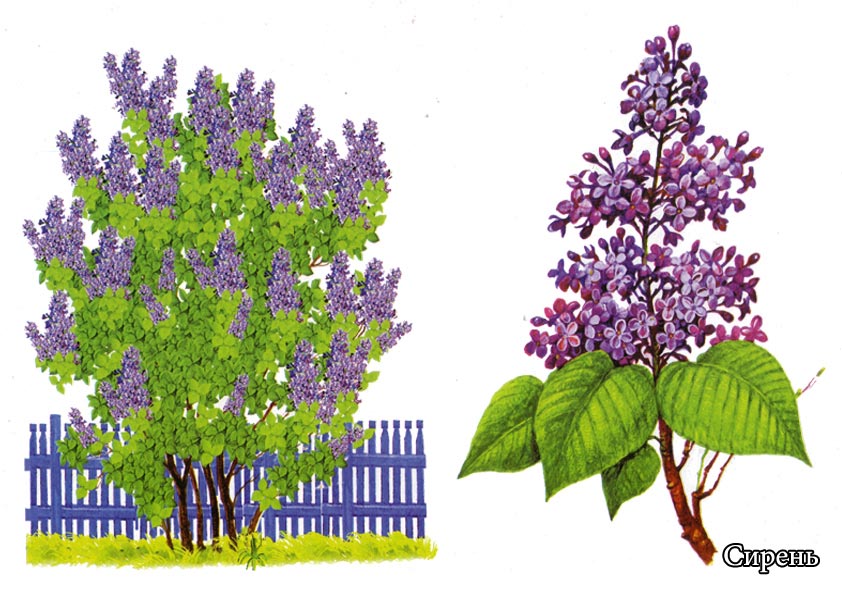 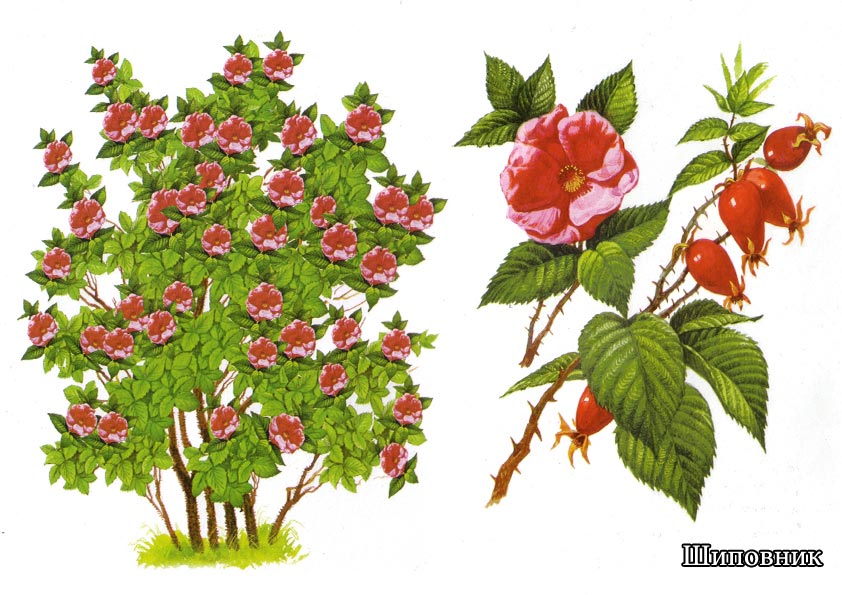 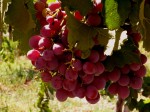 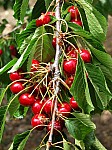 виноград
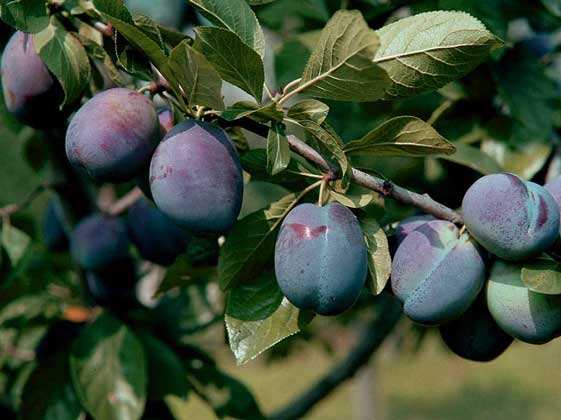 вишня
слива
Сухие плоды.
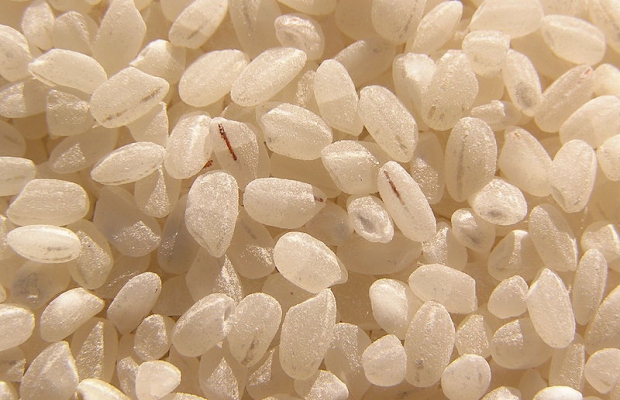 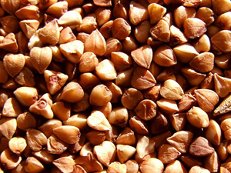 рис
гречка
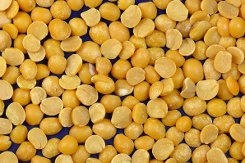 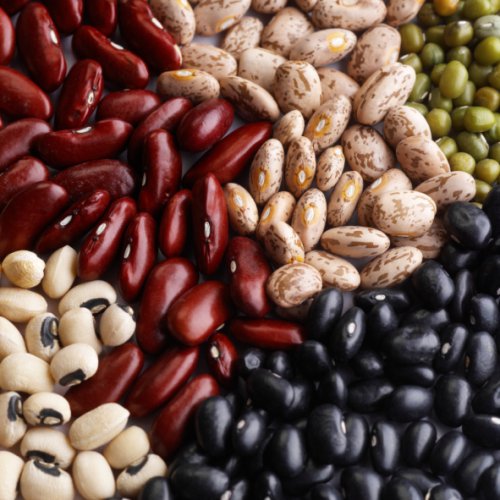 горох
фасоль
Пшеница.
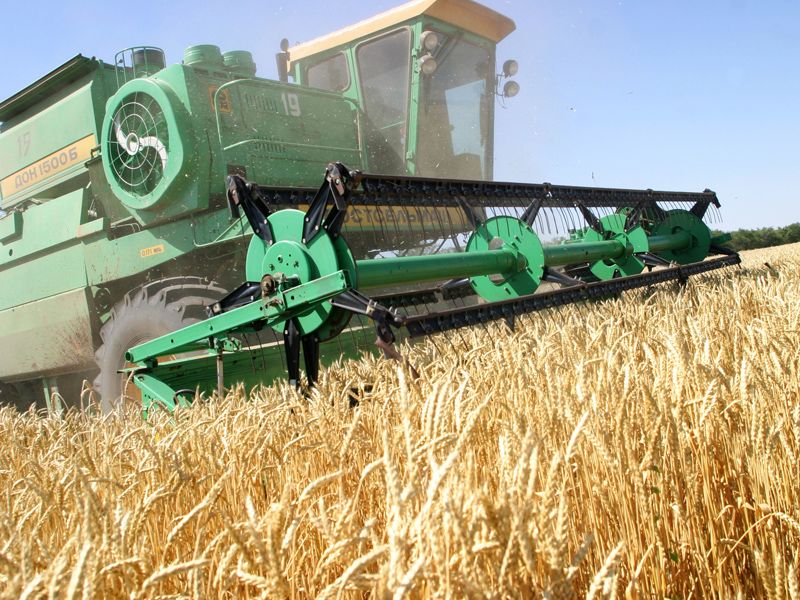 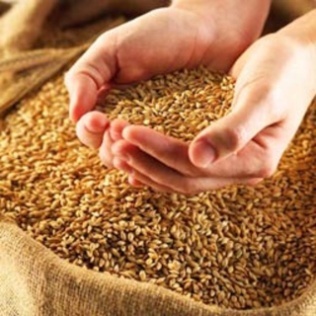 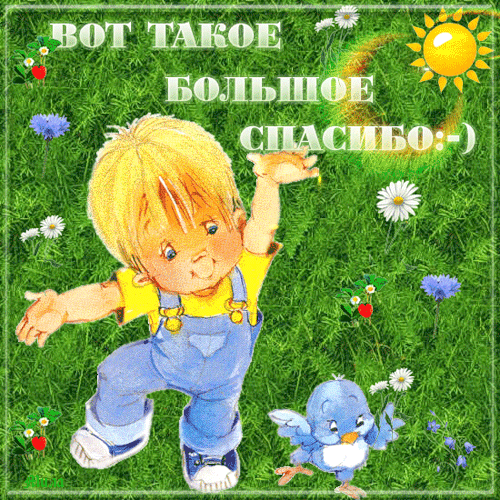 всем за урок!